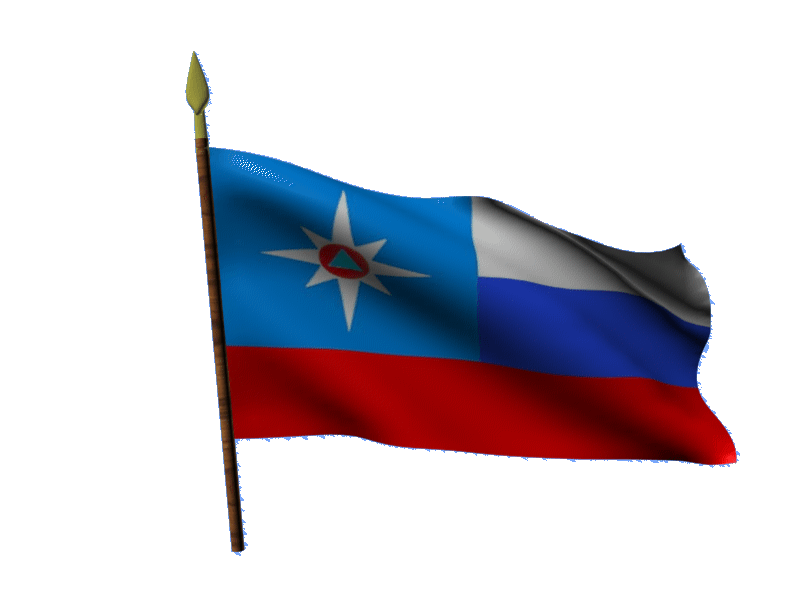 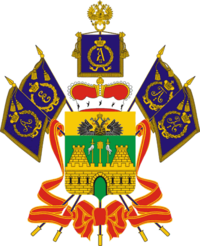 МОДЕЛЬ 
РАЗВИТИЯ ОБСТАНОВКИ В СООТВЕТСТВИИ С ПРОГНОЗОМ 
НА ТЕРРИТОРИИ КРАСНОДАРСКОГО КРАЯ
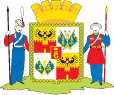 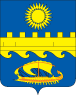 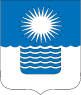 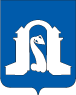 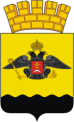 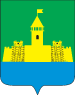 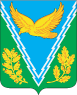 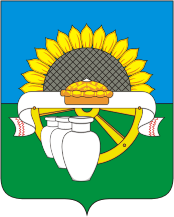 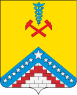 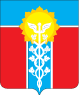 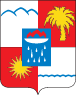 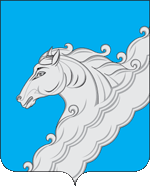 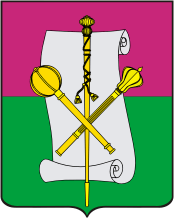 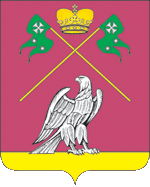 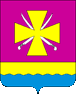 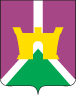 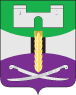 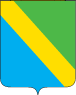 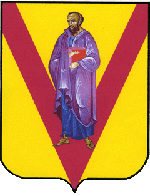 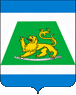 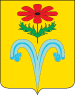 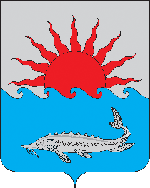 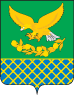 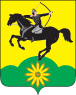 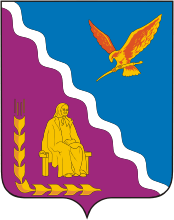 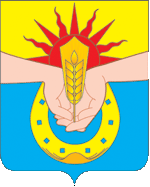 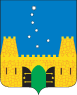 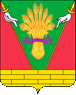 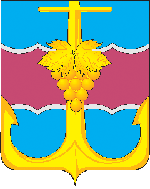 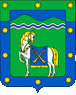 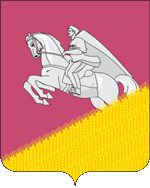 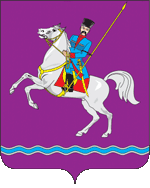 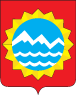 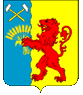 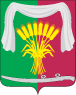 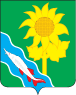 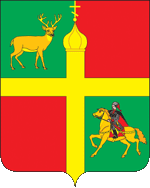 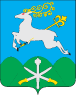 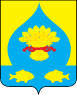 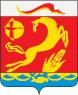 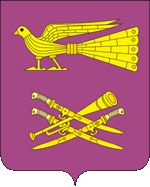 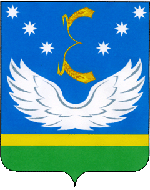 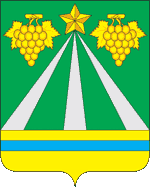 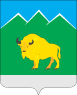 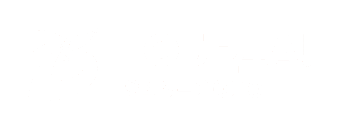 ПРОГНОЗ ТЕМАПЕРАТУРЫ НА ТЕРРИТОРИИ  КРАСНОДАРСКОГО КРАЯ
 НА 26.06.2020
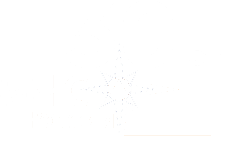 12:00
06:00
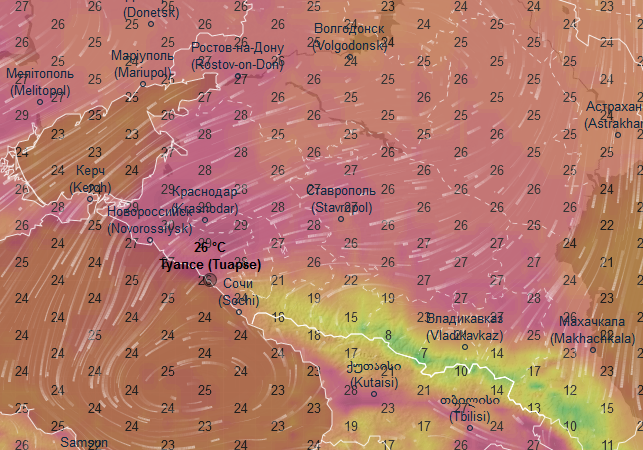 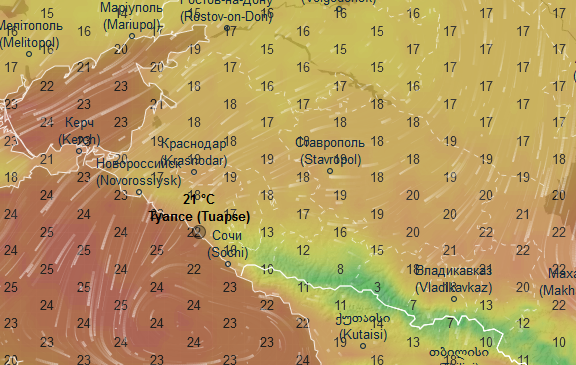 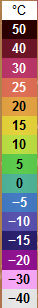 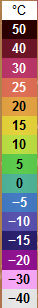 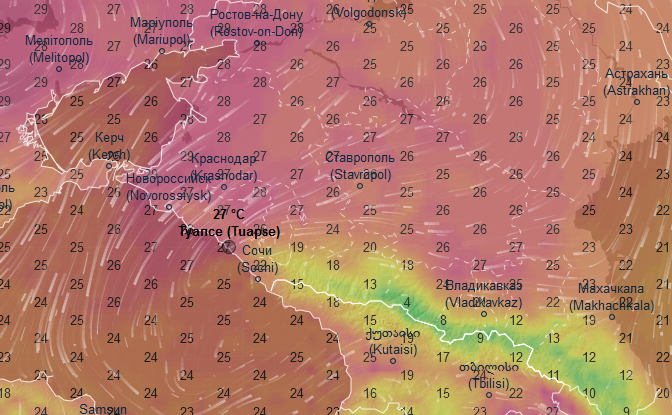 18:00
24:00
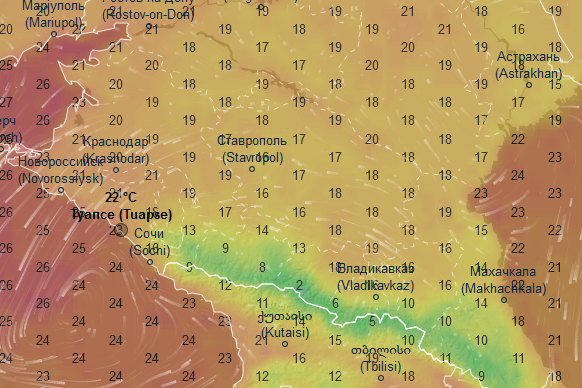 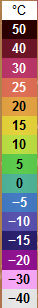 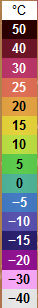 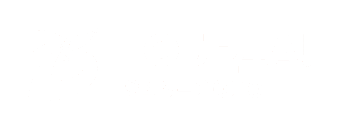 ПРОГНОЗ ТЕМАПЕРАТУРЫ НА ТЕРРИТОРИИ  КРАСНОДАРСКОГО КРАЯ
 НА 27.06.2020
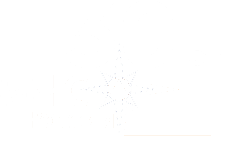 12:00
06:00
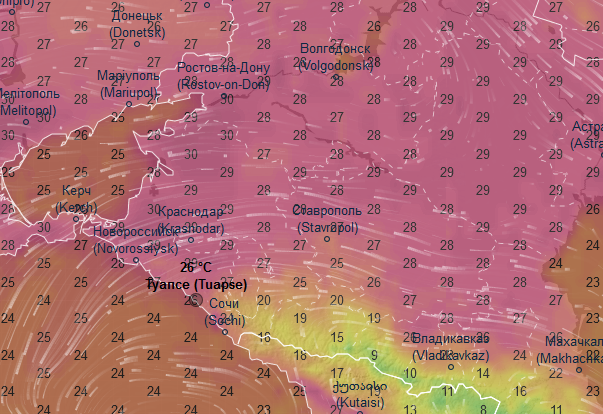 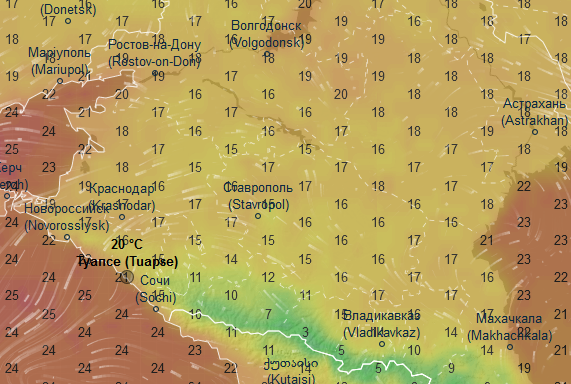 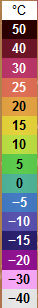 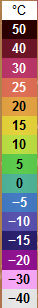 18:00
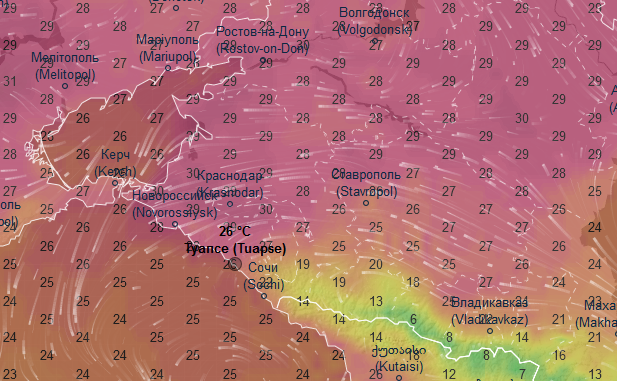 24:00
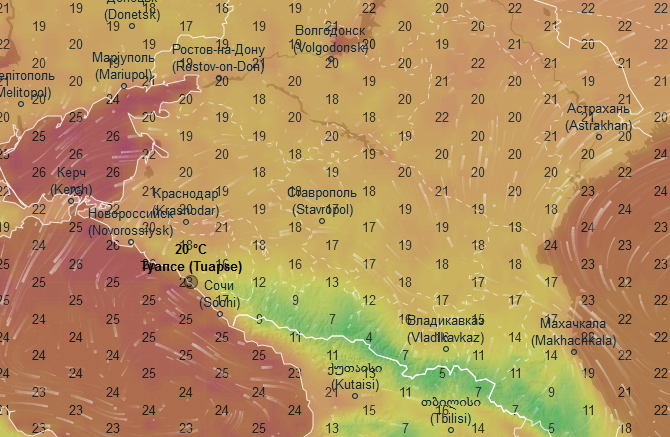 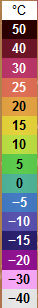 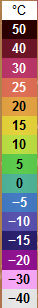 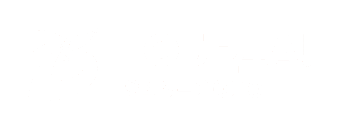 ПРОГНОЗ ТЕМАПЕРАТУРЫ НА ТЕРРИТОРИИ  КРАСНОДАРСКОГО КРАЯ
 НА 28.06.2020
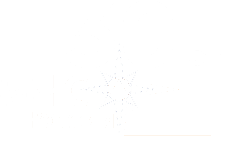 12:00
06:00
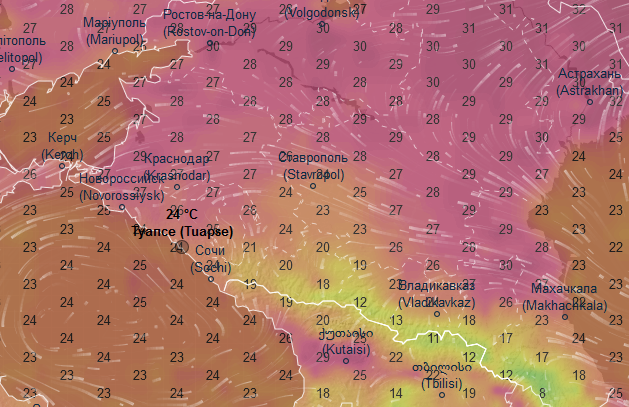 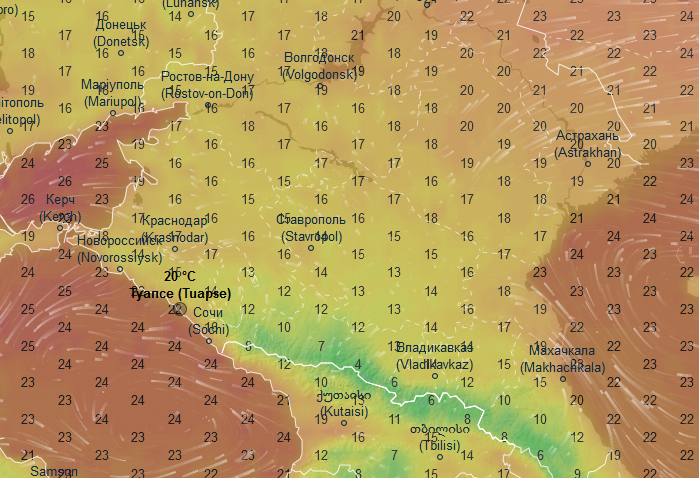 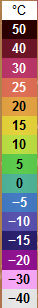 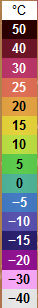 18:00
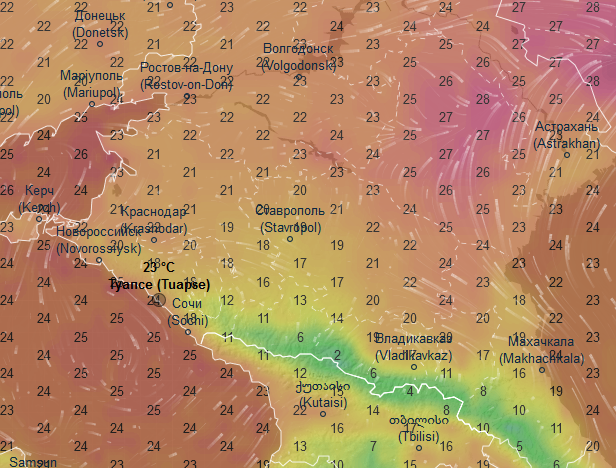 24:00
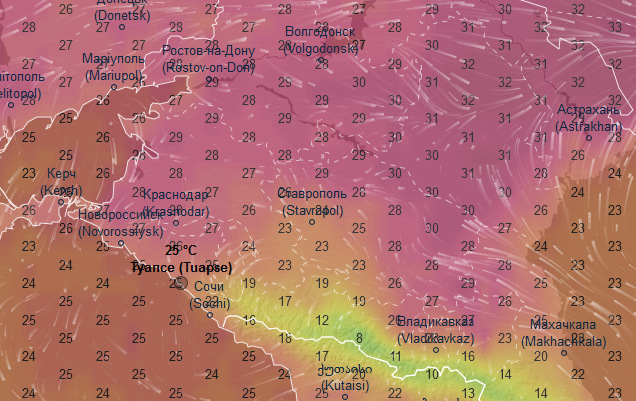 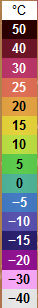 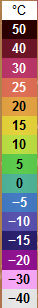 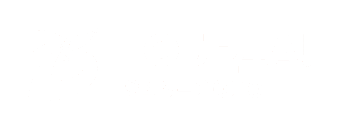 ПРОГНОЗ ТЕМАПЕРАТУРЫ НА ТЕРРИТОРИИ  КРАСНОДАРСКОГО КРАЯ
 НА 29.06.2020
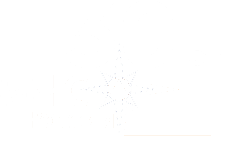 12:00
06:00
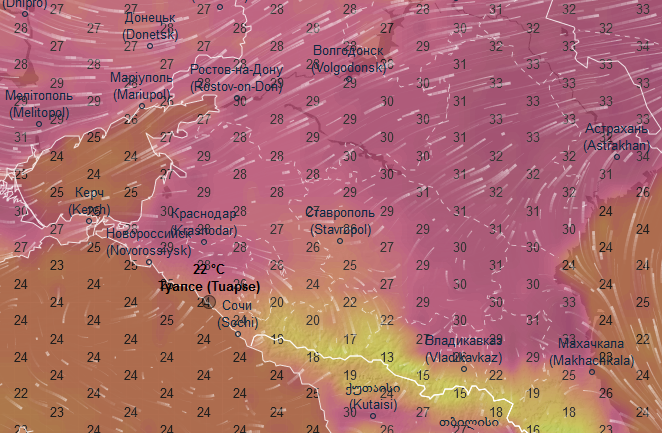 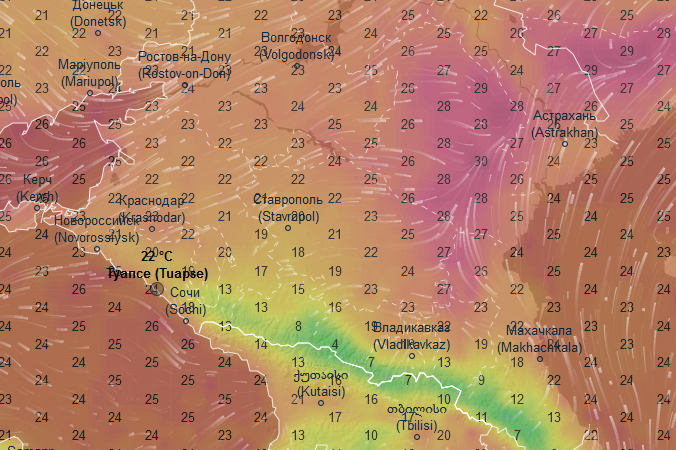 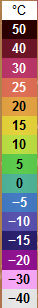 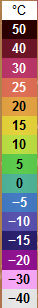 18:00
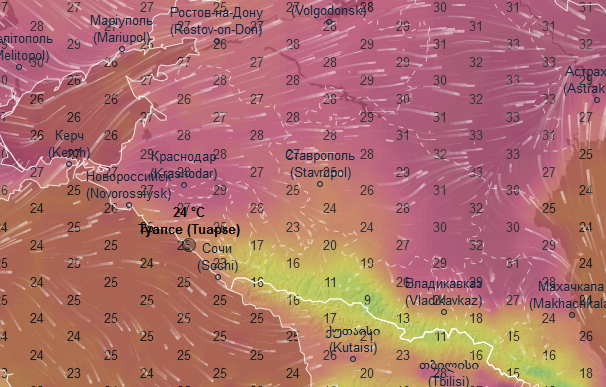 24:00
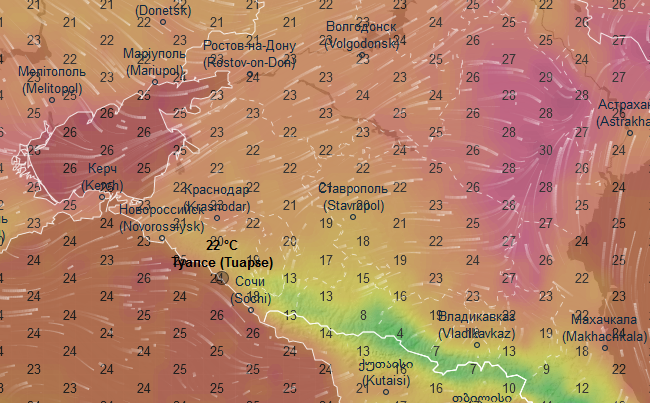 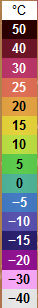 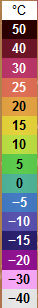 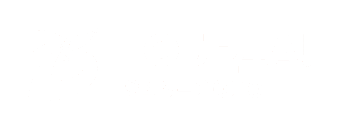 ПРОГНОЗ ВЫПАДЕНИЯ ОСАДКОВ НА ТЕРРИТОРИИ  КРАСНОДАРСКОГО КРАЯ
 НА 26.06.2020
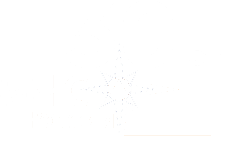 12:00
06:00
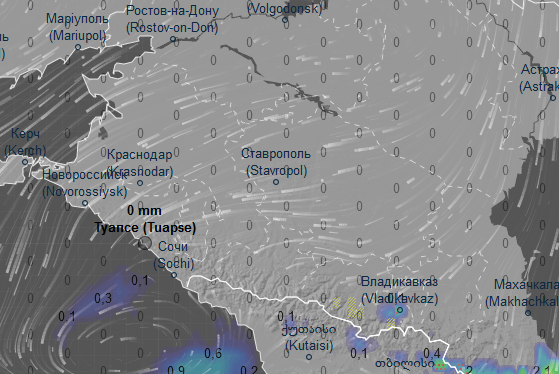 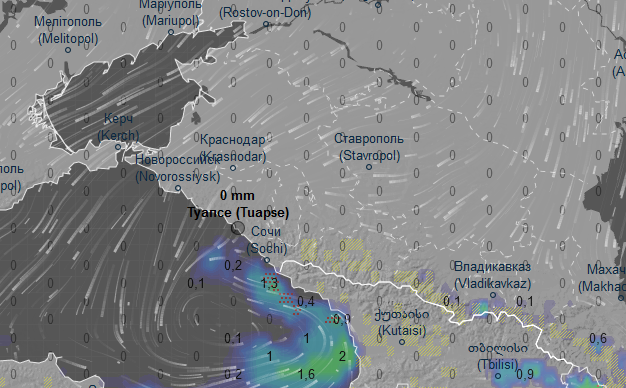 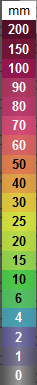 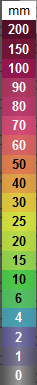 18:00
24:00
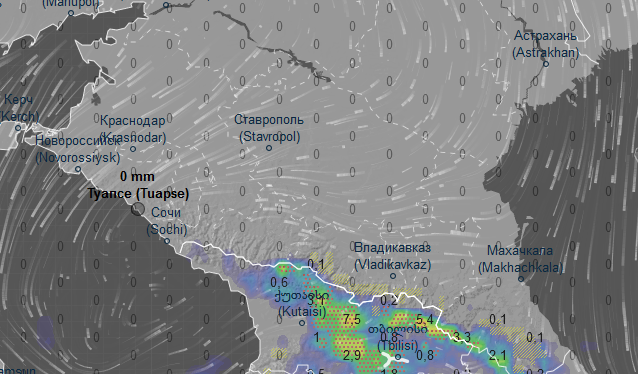 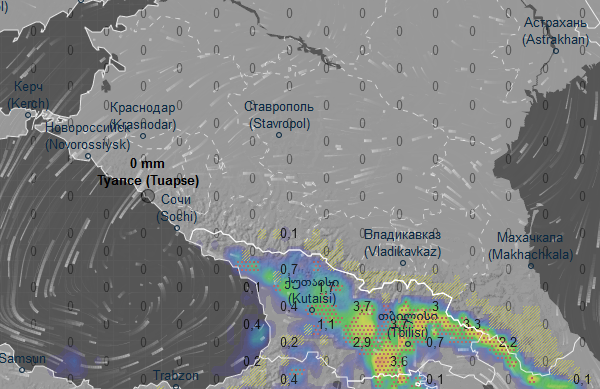 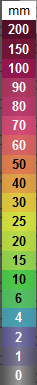 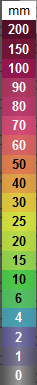 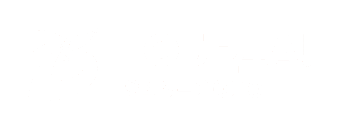 ПРОГНОЗ ВЫПАДЕНИЯ ОСАДКОВ НА ТЕРРИТОРИИ  КРАСНОДАРСКОГО КРАЯ
 НА 27.06.2020
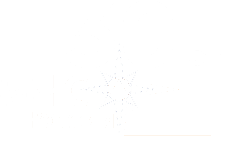 12:00
06:00
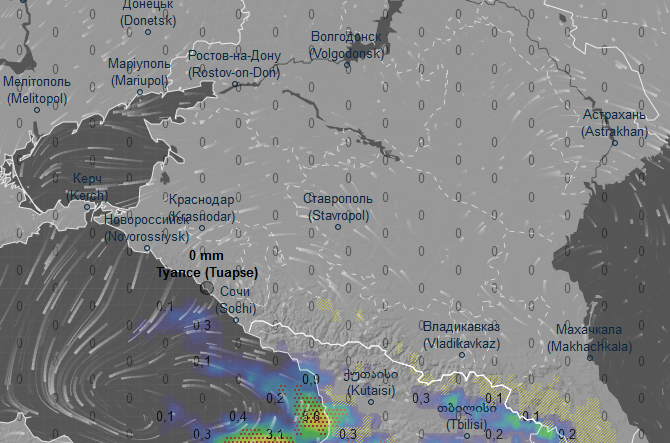 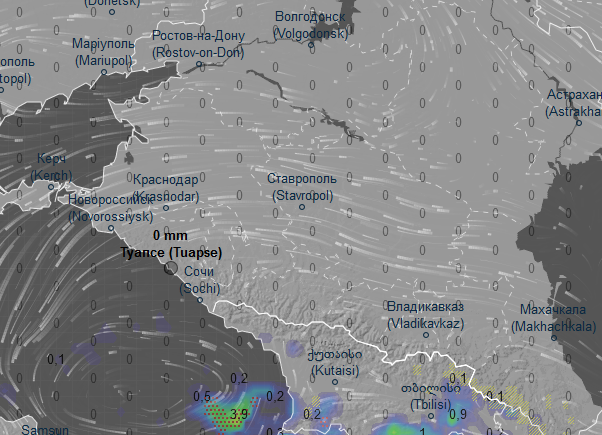 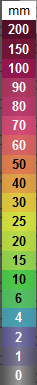 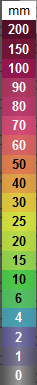 18:00
24:00
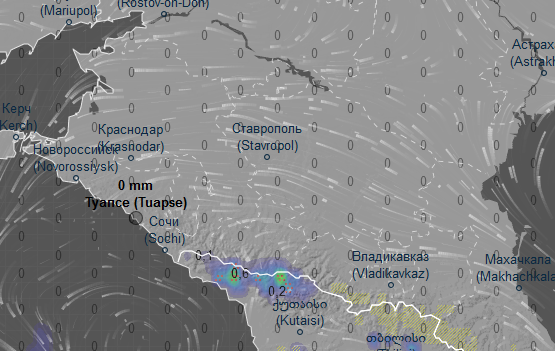 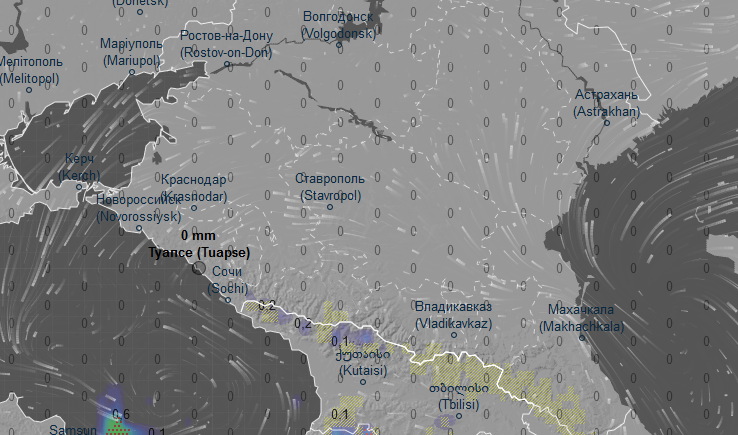 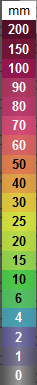 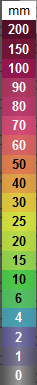 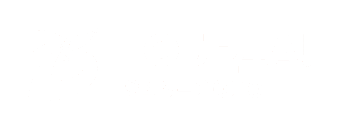 ПРОГНОЗ ВЫПАДЕНИЯ ОСАДКОВ НА ТЕРРИТОРИИ  КРАСНОДАРСКОГО КРАЯ
 НА 28.06.2020
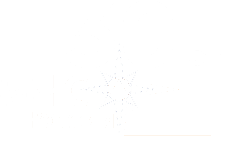 12:00
06:00
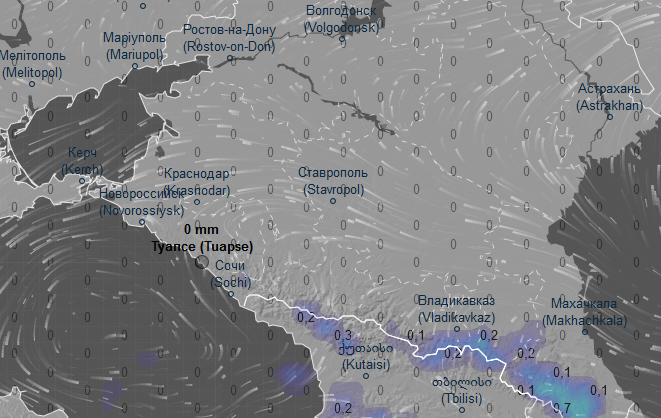 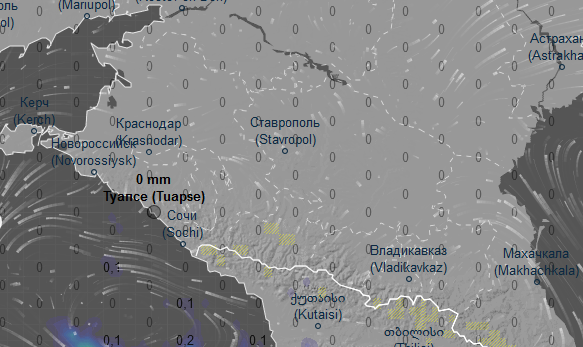 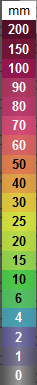 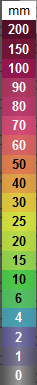 18:00
24:00
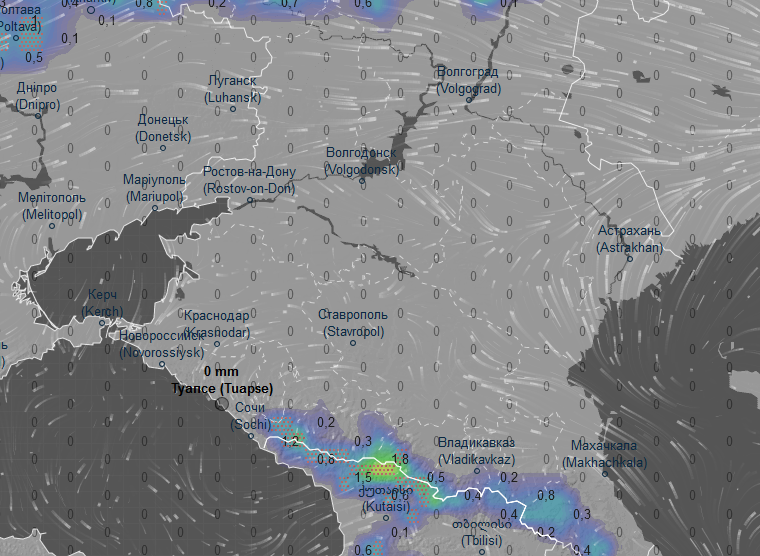 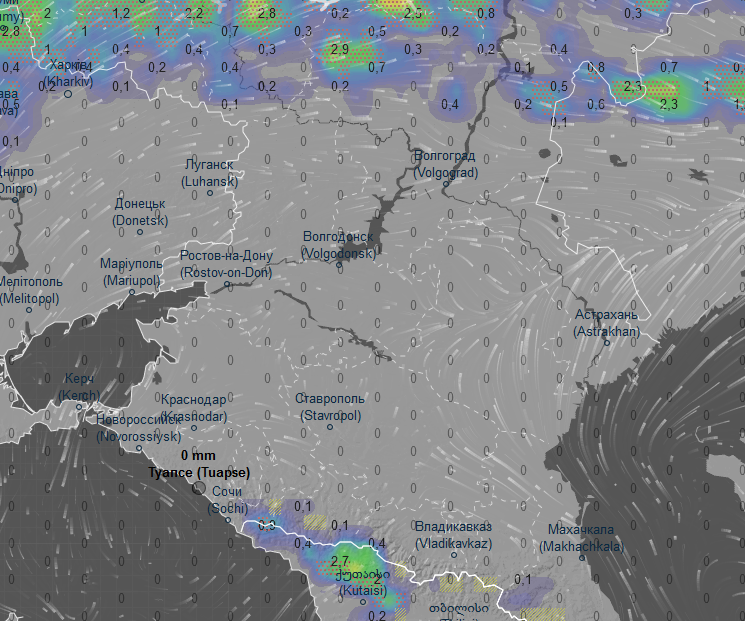 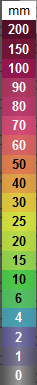 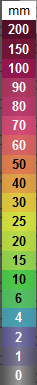 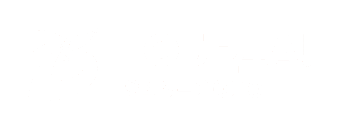 ПРОГНОЗ ВЫПАДЕНИЯ ОСАДКОВ НА ТЕРРИТОРИИ  КРАСНОДАРСКОГО КРАЯ
 НА 29.06.2020
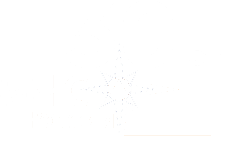 12:00
06:00
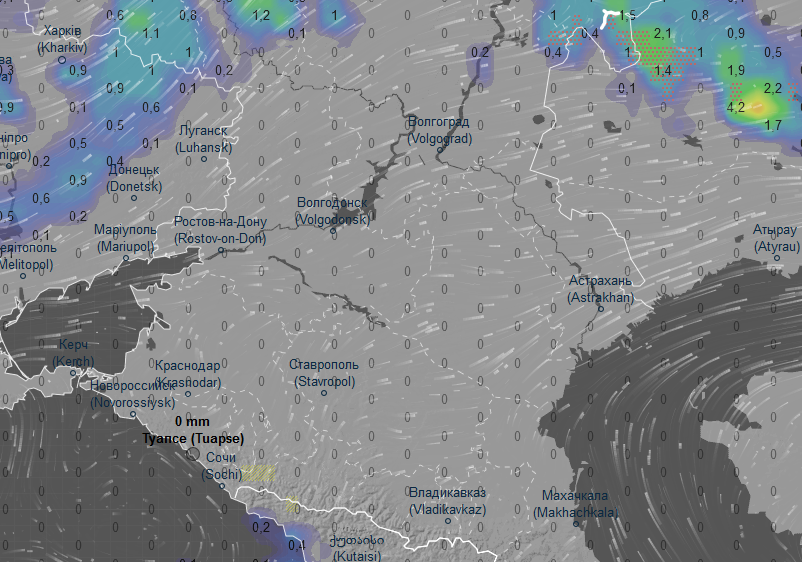 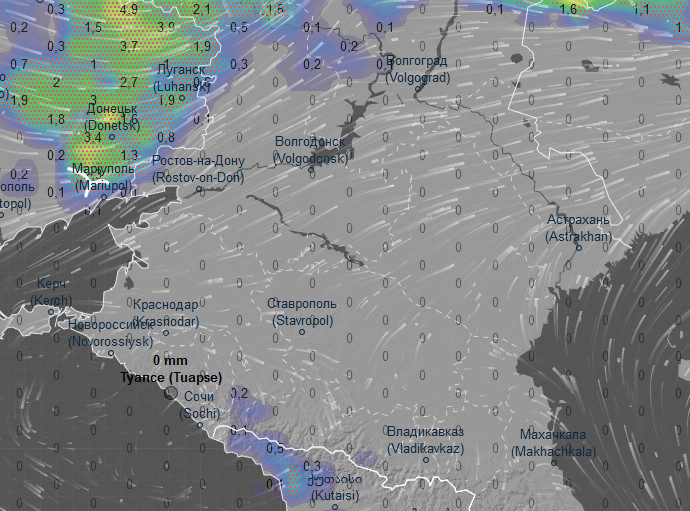 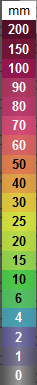 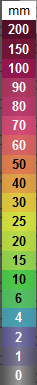 18:00
22:00
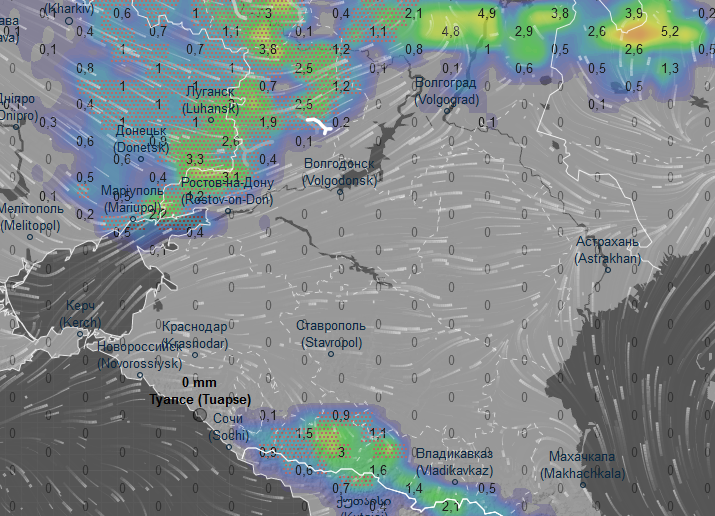 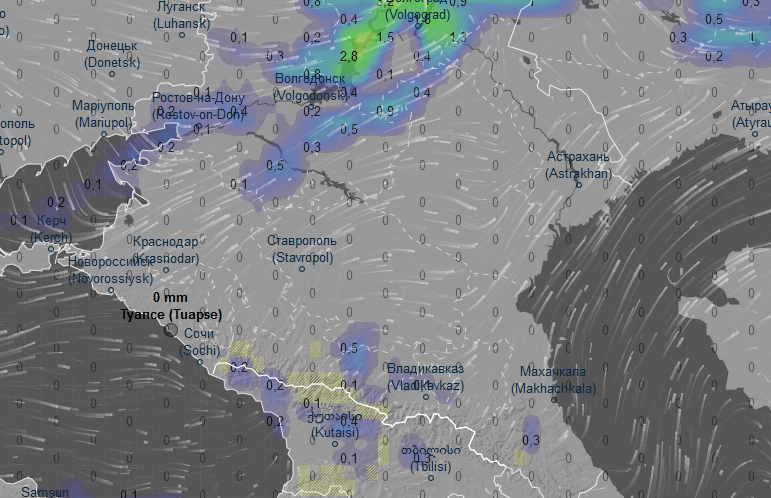 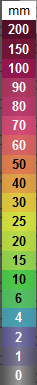 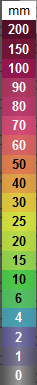 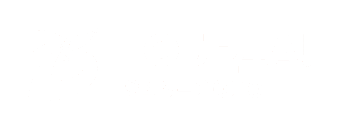 ПРОГНОЗ ВЫПАДЕНИЯ ОСАДКОВ НА ТЕРРИТОРИИ  КРАСНОДАРСКОГО КРАЯ
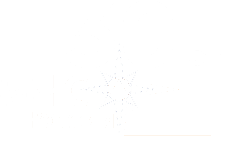 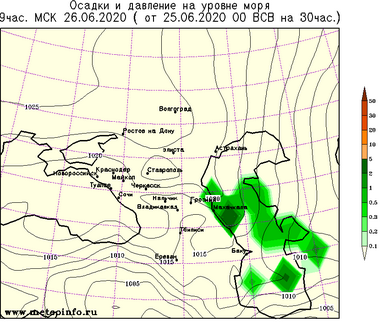 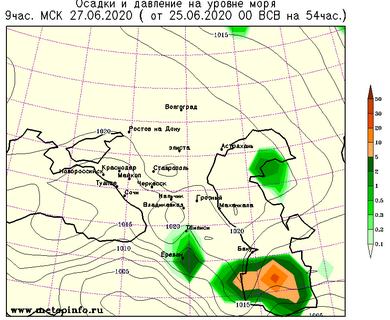 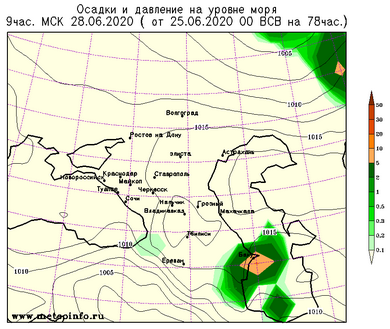 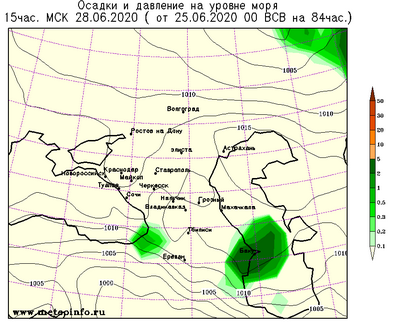 Информационный ресурс ventusky (прогноз выпадения осадков, порывы ветра):
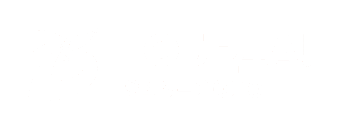 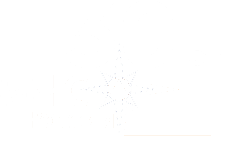 Краснодар
Сочи
Новороссийск
Мостовской
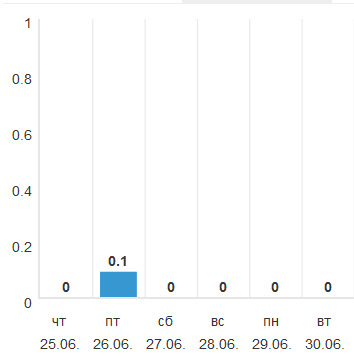 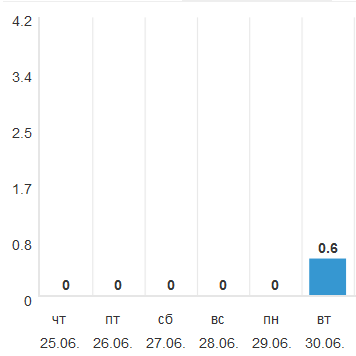 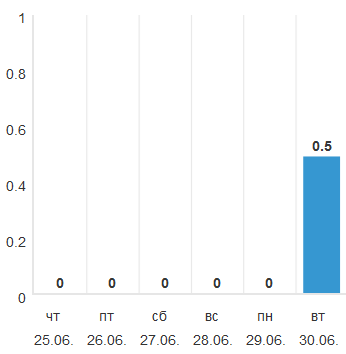 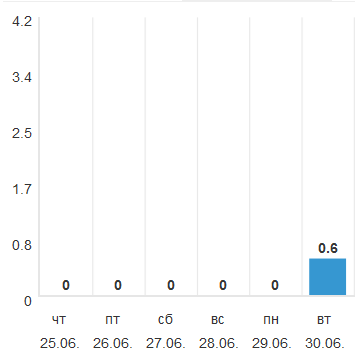 Краснодар (порыв ветра)
Сочи (порыв ветра)
Новороссийск 
(порыв ветра)
Мостовской (порыв ветра)
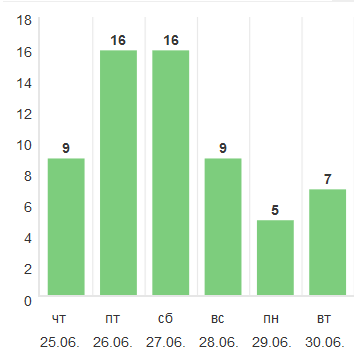 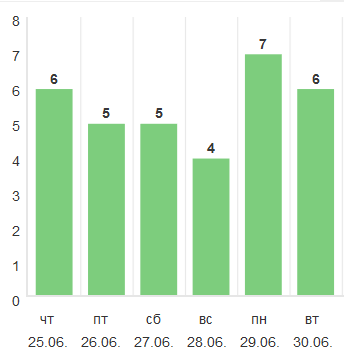 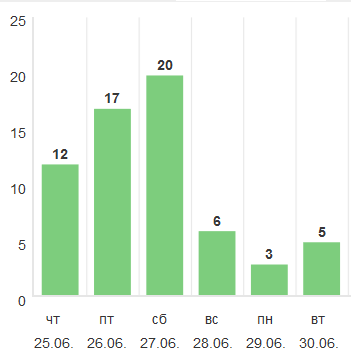 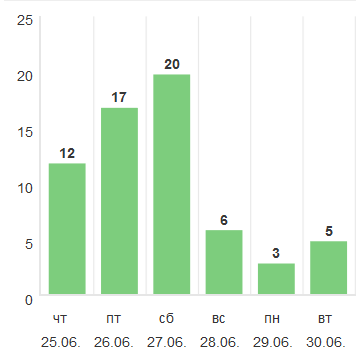